LA DESOLACIÓN DE LA TIERRA
Preparativos para contemplarlo desde el Cielo
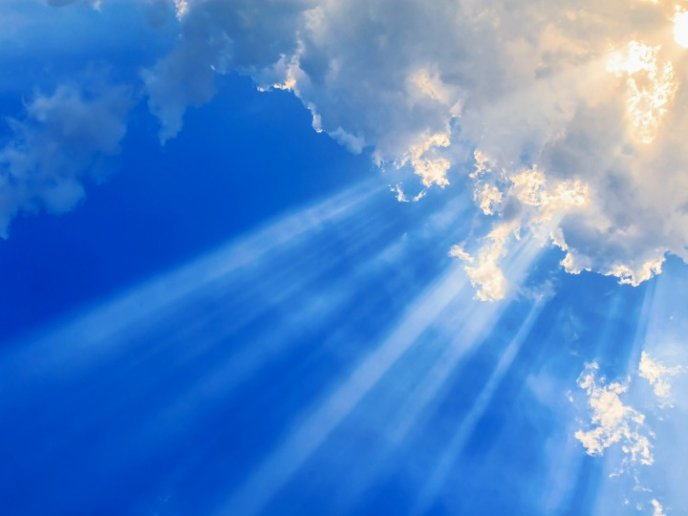 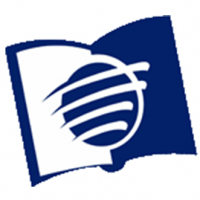 ESCUELA SABÁTICA
IGLESIA ADVENTISTA DEL 7° DÍA
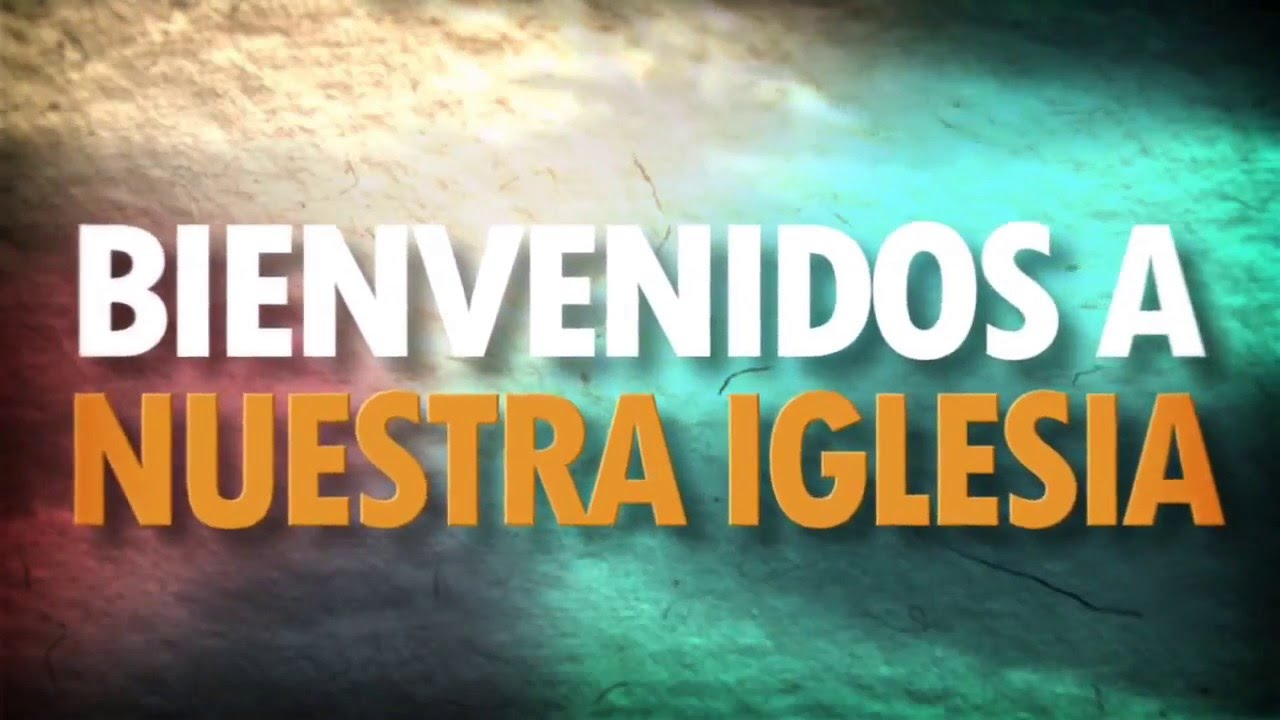 SERVICIO DE CANTO
#316 “Hay un mundo feliz más allá”,
 #330 “Hay un feliz Edén”, #369 “Gratitud y alabanza
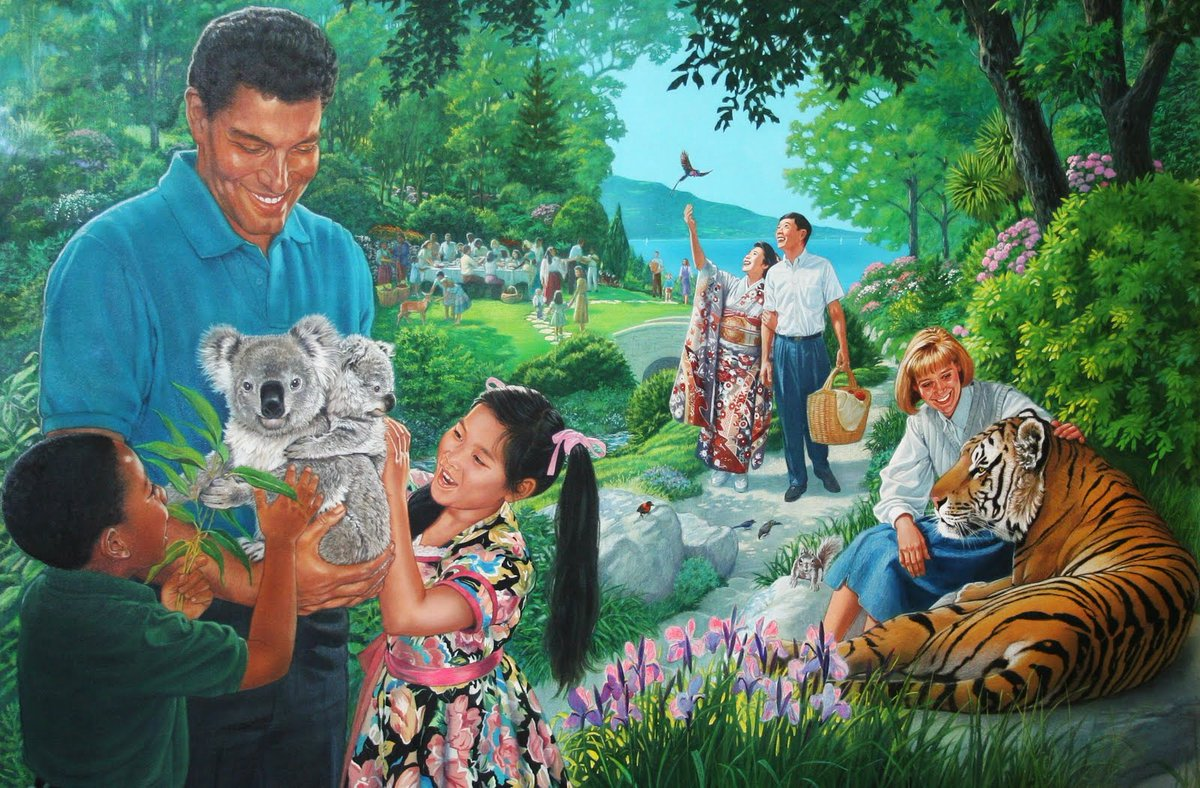 PROPÓSITO
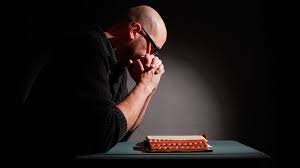 Motivar a cada miembro sobre la importancia de prepararse espiritualmente para ser parte de los redimidos 
que contemplen la desolación de la tierra.
INTRODUCCIÓN
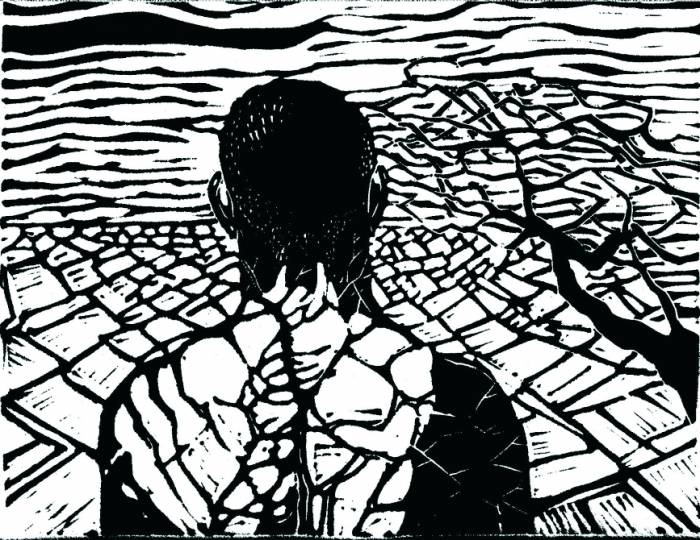 La tierra desolada será uno de los espectáculos más aterradores que jamás haya visto el ser humano y que 
solo lo podrán contemplar los redimidos allá en el cielo porque en la tierra no habrá ningún ser humano; las 
demás criaturas terrenales no existirán. La tierra será guarida de Satanás y los demonios.
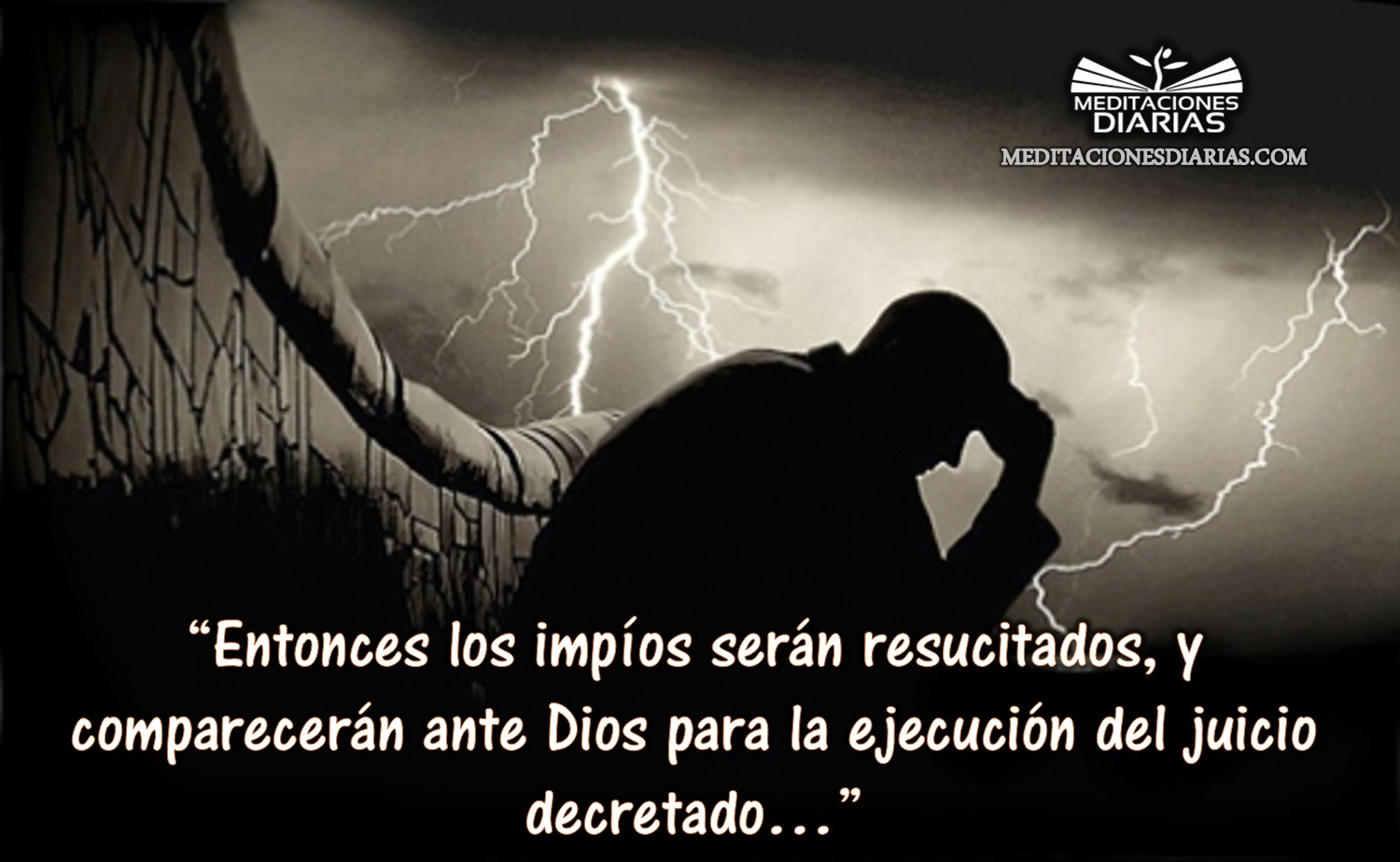 “Cuando la voz de Dios ponga fin al cautiverio de su pueblo, será terrible el despertar para los que lo hayan perdido todo en la gran lucha de la vida. Mientras duraba el tiempo de gracia, los cegaban los engaños de Satanás y disculpaban su vida de pecado.
LECTURA BÍBLICA
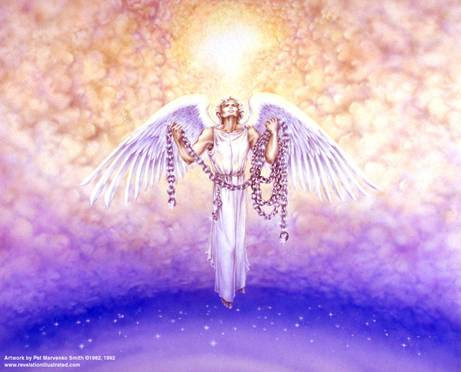 “Vi a un ángel que descendía del cielo, con la llave del abismo, y una gran cadena en la mano. Y prendió al 
dragón, la serpiente antigua, que es el diablo y Satanás, y lo ató por mil años; y lo arrojó al abismo, y lo encerró, y puso su sello sobre él, para que no engañase más a las naciones, hasta que fuesen cumplidos mil años; 
y después de esto debe ser desatado por un poco de tiempo” (Apocalipsis 20:1-3).
ORACIÓN DE RODILLAS
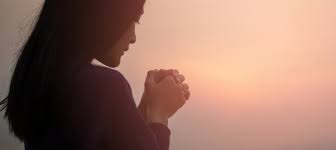 “Los impíos están llenos de pesar, no por su indiferencia pecaminosa para con Dios y sus semejantes, sino 
porque Dios haya vencido. Lamentan el resultado obtenido; pero no se arrepienten de su maldad. Si pudiesen hacerlo, no dejarían de probar cualquier medio para vencer” CS p. 636.3.
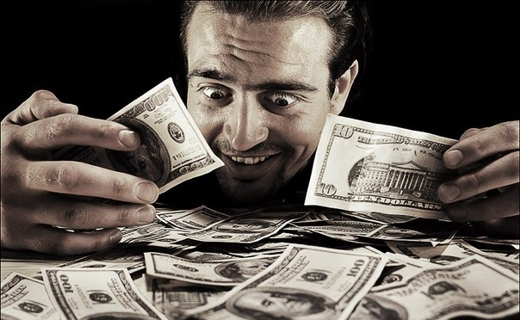 Los ricos se enorgullecían de su superioridad con respecto a los menos favorecidos; pero habían logrado sus riquezas violando la ley de Dios. Habían dejado de dar de comer 
a los hambrientos, de vestir a los desnudos, de obrar con justicia, y de amar la misericordia. […]
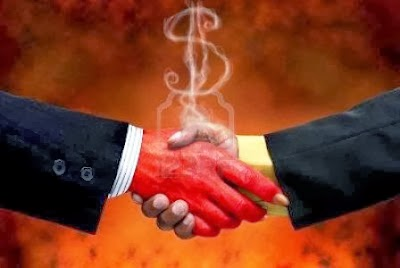 Vendieron sus 
almas por las riquezas y los placeres terrenales, y no procuraron hacerse ricos en Dios. […]
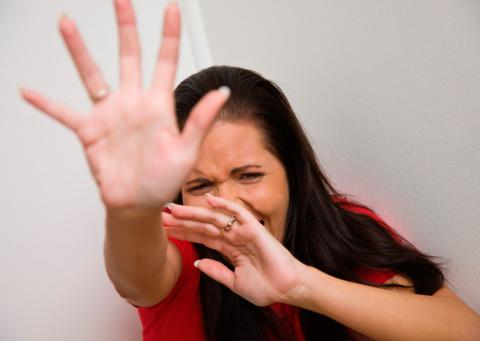 Los ricos lamentan 
la destrucción de sus soberbias casas, la dispersión de su oro y de su plata. Pero sus lamentos son sofocados 
por el temor de que ellos mismos van a perecer con sus ídolos.” CS p. 636.2
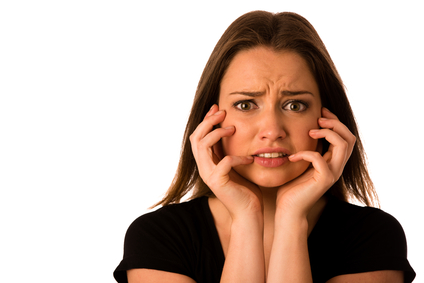 ¡Qué triste es esta forma de pensar y actuar y los resultados finales! ¿Así terminaremos?
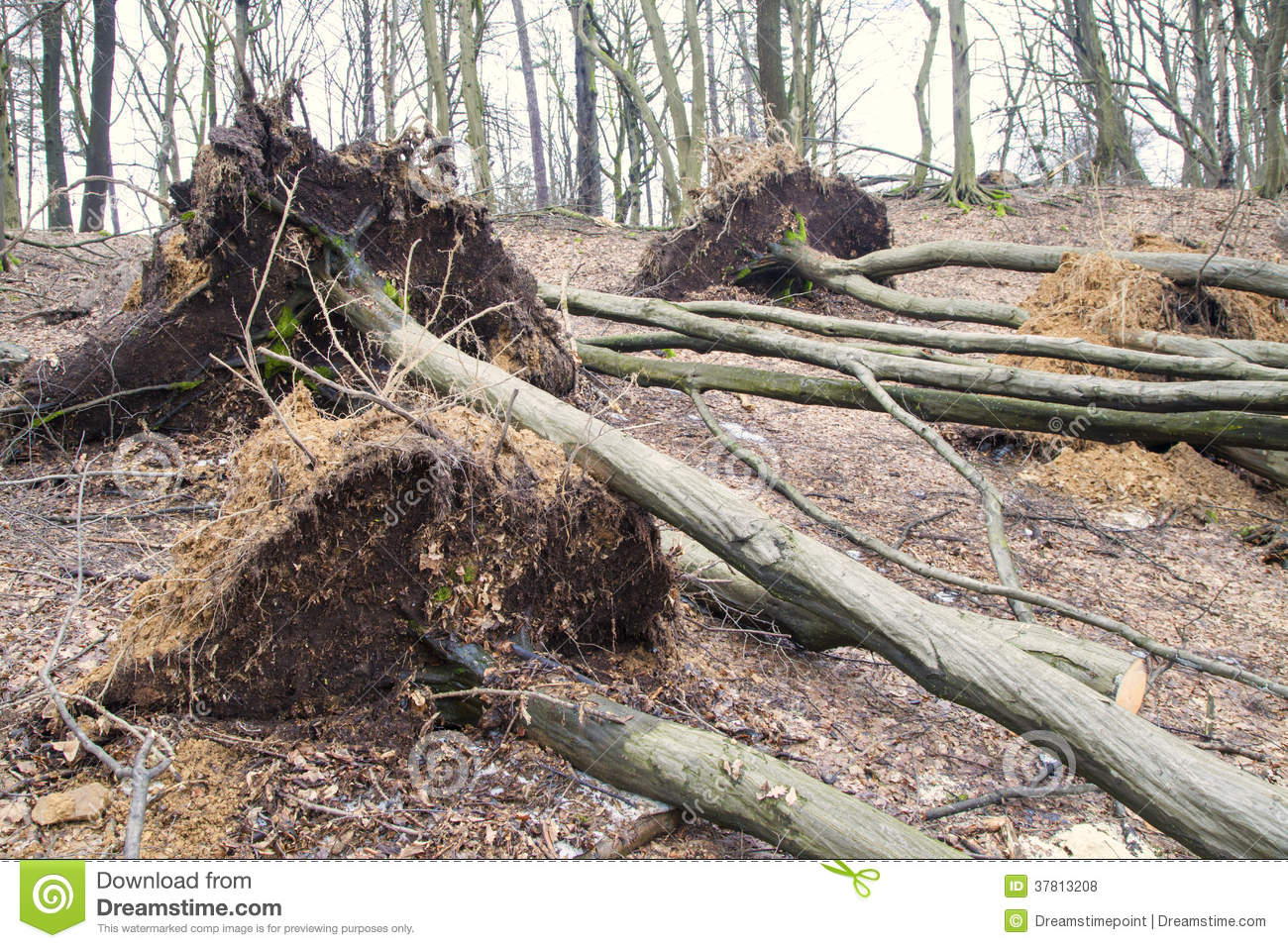 “Toda la tierra tiene el aspecto desolado de un desierto. 
Las ruinas de las ciudades y aldeas destruidas por 
el terremoto, los árboles desarraigados, las rocas escabrosas arrojadas por el mar o arrancadas de la misma 
tierra, están esparcidas por la superficie de esta, al paso que grandes cuevas señalan el sitio donde las montañas fueron rasgadas desde sus cimientos.” CS p. 639.2.
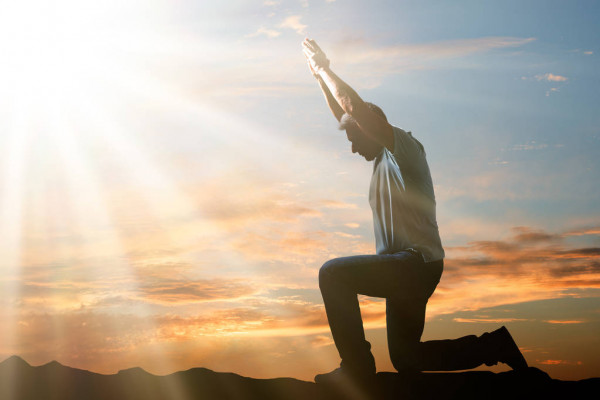 Escalofriante panorama. Pero ahora estamos aquí, gracias a Dios.
NUEVO HORIZONTE
EVANGELISMO
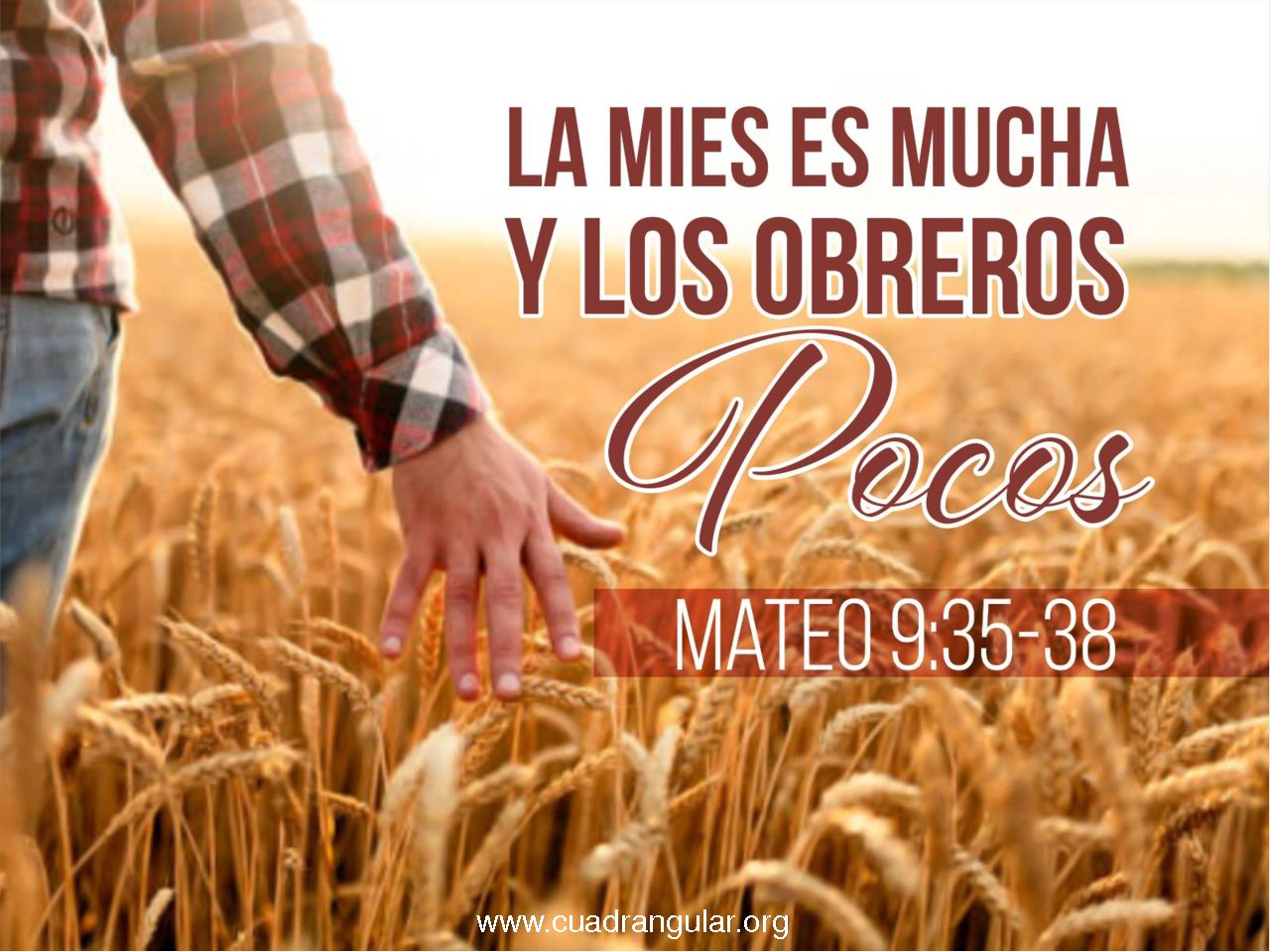 ¡VAMOS A LA MIES!
HIMNO DE ALABANZA
#28 “Tu pueblo jubiloso”
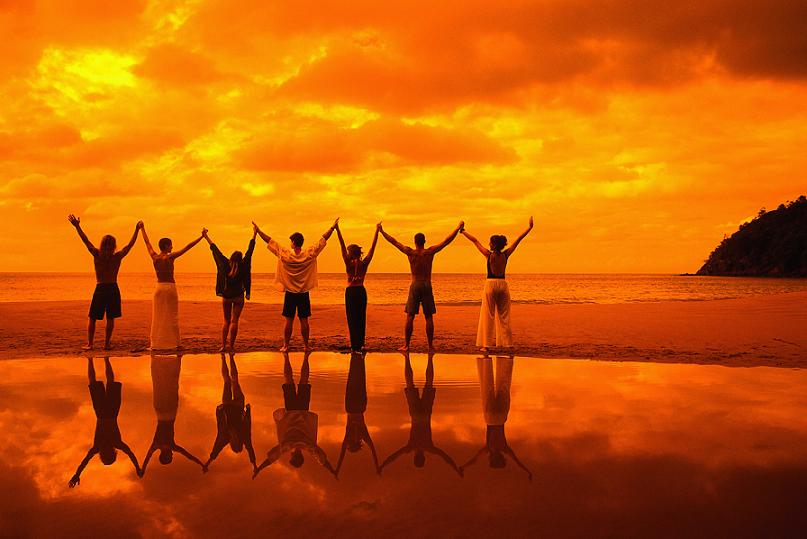 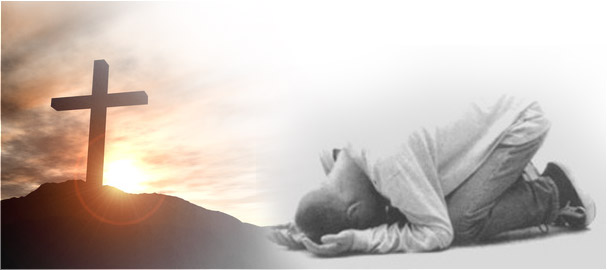 Cuán importante es el ARREPENTIMIENTO. 
Dejar de hacer lo malo, 
lo incorrecto ante los ojos de Dios.
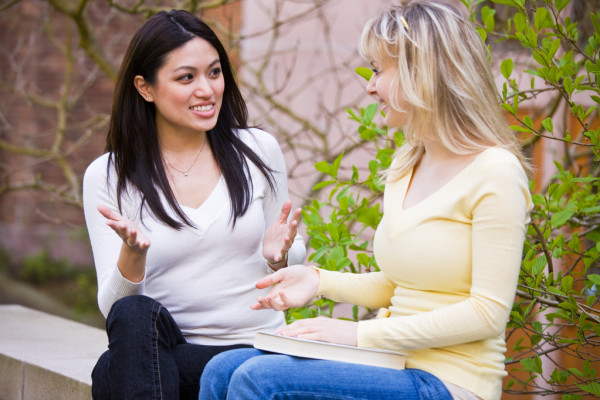 No sacrifiques la verdad. ¡Publícala, habla de ella, espárcela! Tu actitud y acciones edifican o destruyen.
HIMNO ESPECIAL
#507 “Tentado, no cedas”
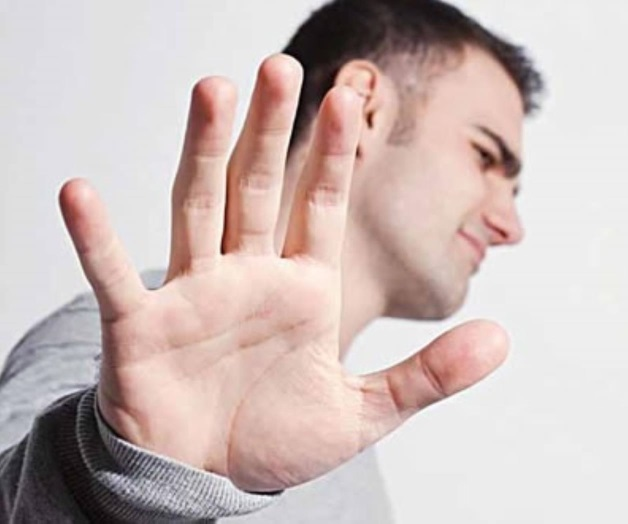 MISIONERO MUNDIAL
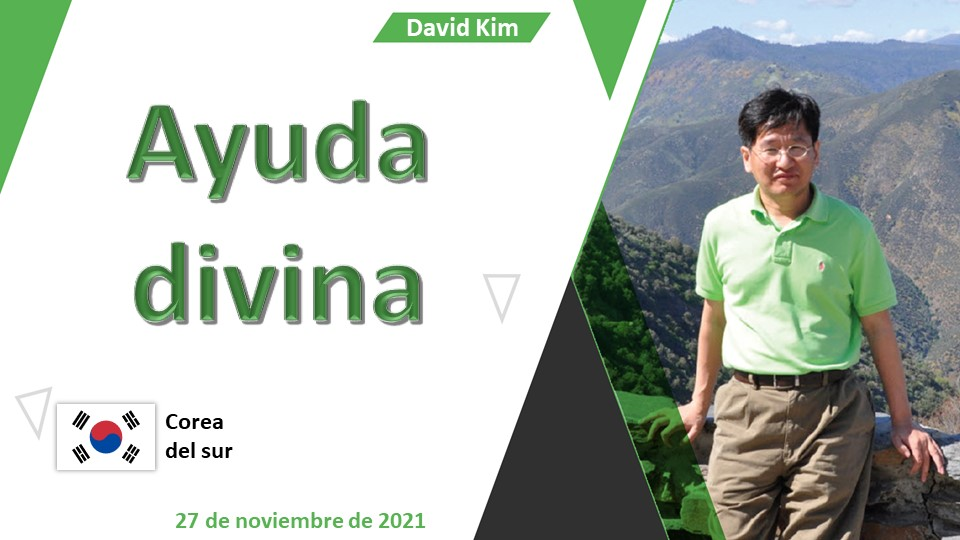 AYUDA
DIVINA
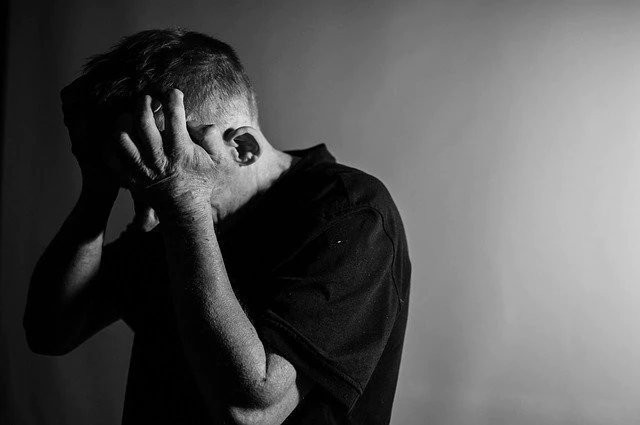 Ningún lenguaje puede expresar la vehemencia con que los desobedientes y desleales desean lo que perdieron para siempre: la vida eterna. Los hombres a quienes el mundo idolatró por sus talentos y elocuencia, ven ahora las cosas en su luz verdadera.
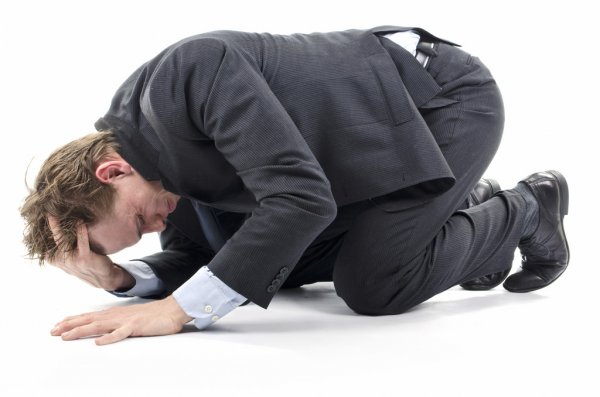 Se dan cuenta de lo que perdieron por 
la transgresión, y caen a los pies de aquellos a quienes despreciaron y ridiculizaron a causa de su fidelidad, y 
confiesan que Dios los amaba” CS p. 637.3.
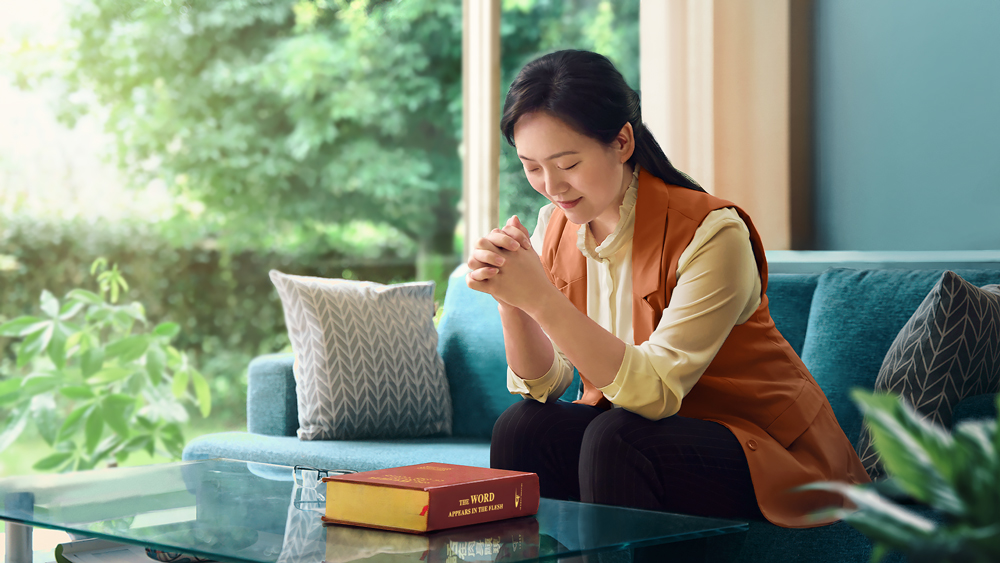 Relación correcta con Dios, es lo que tanto urge en nuestros tiempos. Relaciónate diariamente con tu Salvador.
Que la tabla comparativa revele nuestra preparación para no recibir el castigo o nos muestre la necesidad de 
cambiar de actitud.
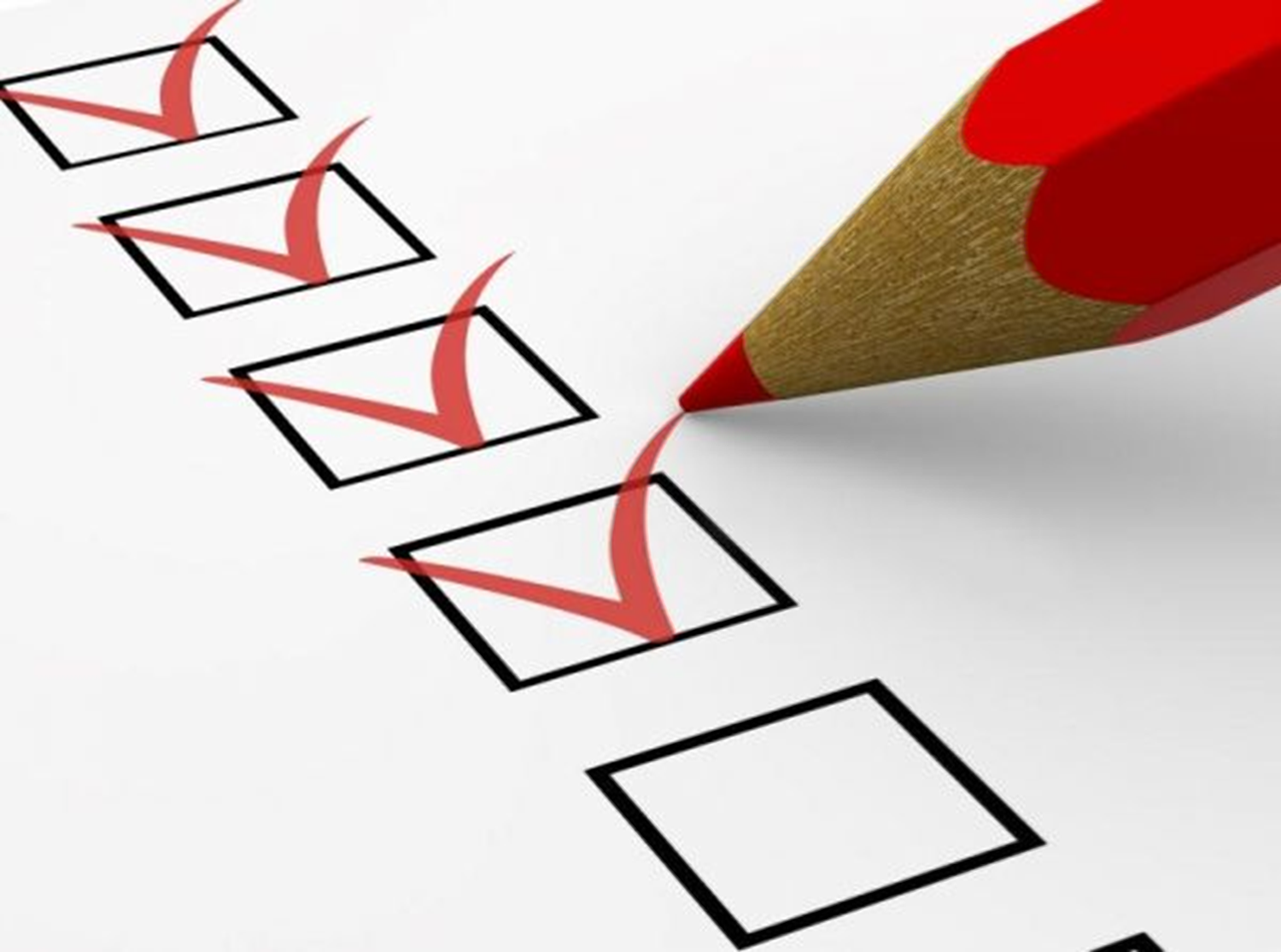 INFORME SECRETARIAL
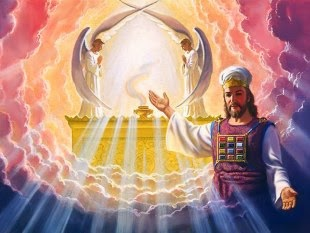 “Jehová sale de su lugar para castigar a los habitantes de la tierra por su iniquidad; la tierra también descubrirá sus homicidios, y no encubrirá más sus muertos”. Isaías 26:21 (VM).
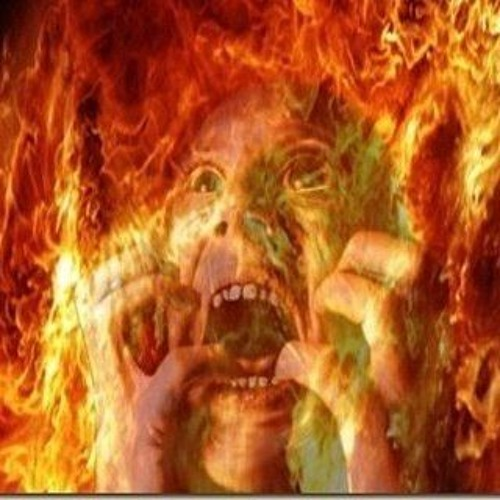 “Y esta será la plaga con que herirá 
Jehová a todos los pueblos que hayan peleado contra Jerusalén: Se les consumirán las carnes estando sobre 
sus pies, y los ojos se les consumirán en sus cuencas, y se les consumirá la lengua en su boca. […]”. 
Zacarías 14:12, 13 (VM).
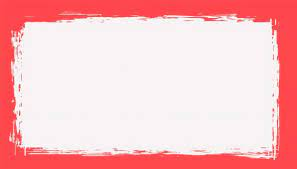 En la loca lucha de sus propias desenfrenadas pasiones y debido al terrible derramamiento de 
la ira de Dios sin mezcla de piedad, caen los impíos habitantes de la tierra: sacerdotes, gobernantes y el pueblo
 en general, ricos y pobres, grandes y pequeños. “Y los muertos por Jehová en aquel día estarán tendidos 
de cabo a cabo de la tierra; no serán llorados, ni recogidos, ni enterrados”. Jeremías 25:33 VM; CS p. 638.3
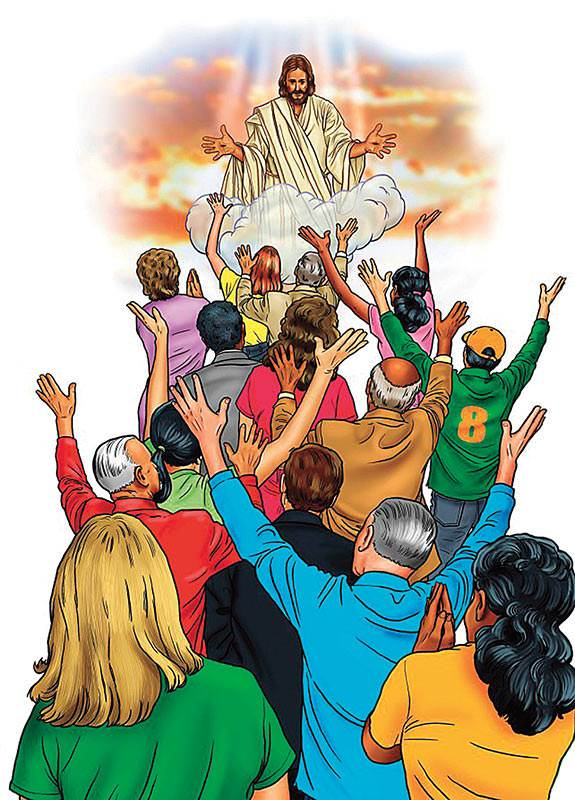 “Para el pueblo de Dios, el cautiverio en que se verá Satanás será motivo de contento y alegría. El profeta 
dice: “Y acontecerá en el día que te haga descansar Jehová de tus penas y de tu aflicción, y de la dura servidumbre con que te han hecho servir, que entonarás este cántico triunfal [...]
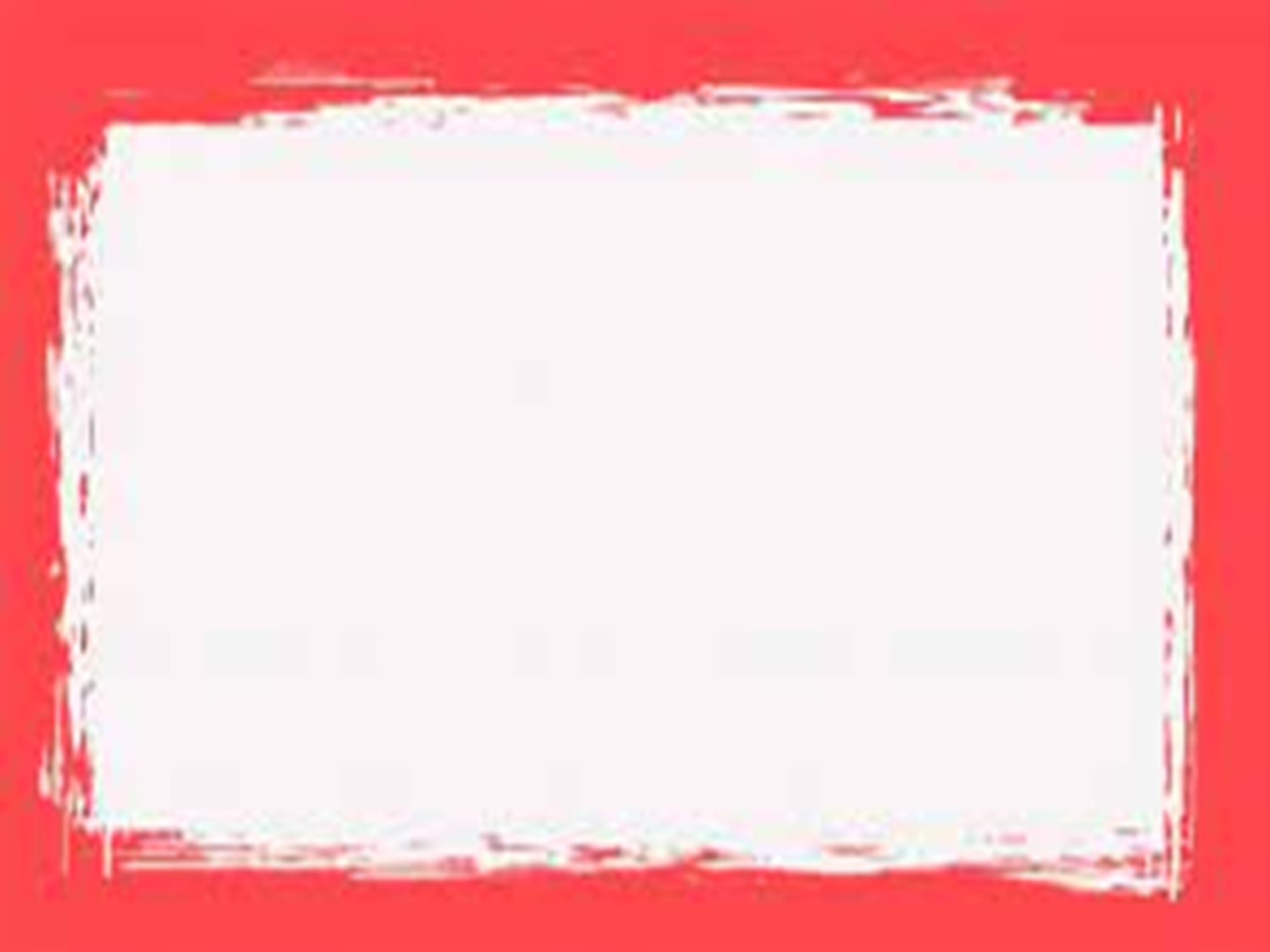 Jehová ha hecho pedazos la vara de los inicuos, el cetro de los que tenían el dominio; 
el cual hería los pueblos en saña, con golpe incesante, 
y hollaba las naciones en ira, con persecución desenfrenada” 
CS p. 641.4.
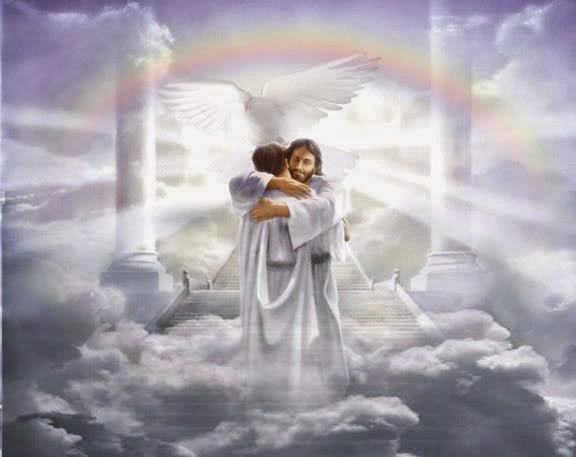 ¡El gran triunfo de los fieles, por el poder divino han sido redimidos, salvados y disfrutan de la eternidad!
CONCLUSIÓN
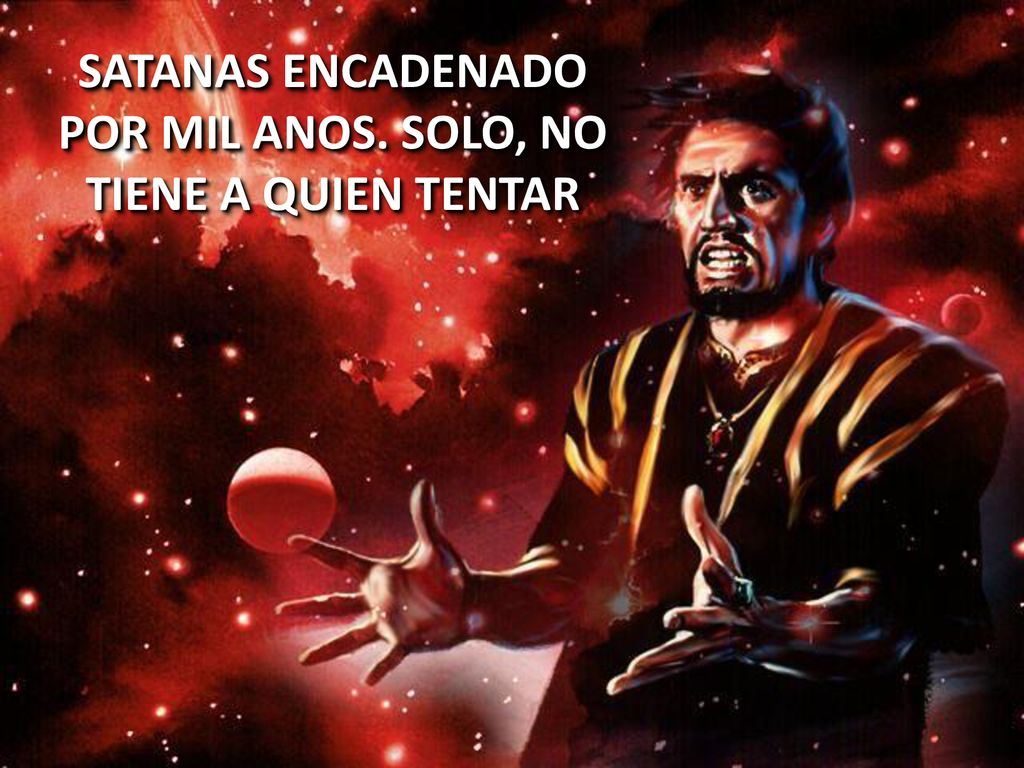 “Durante mil años, Satanás andará errante de un lado para otro en la tierra desolada, considerando los resultados de su rebelión contra la ley de Dios. […]
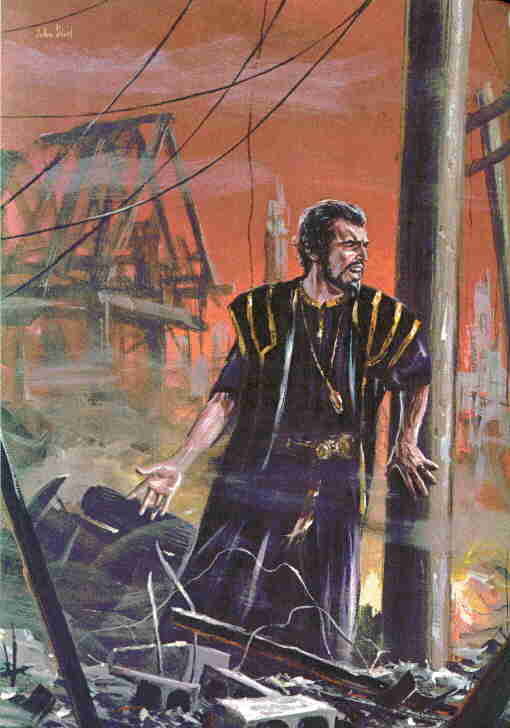 ahora, despojado de su poder, no puede menos que contemplar 
el papel que desempeñó desde que se rebeló por primera vez contra el gobierno del cielo, mientras que, 
tembloroso y aterrorizado, espera el terrible porvenir en que habrá de expiar todo el mal que ha hecho y ser 
castigado por los pecados que ha hecho cometer” CS p. 641.3
HIMNO FINAL
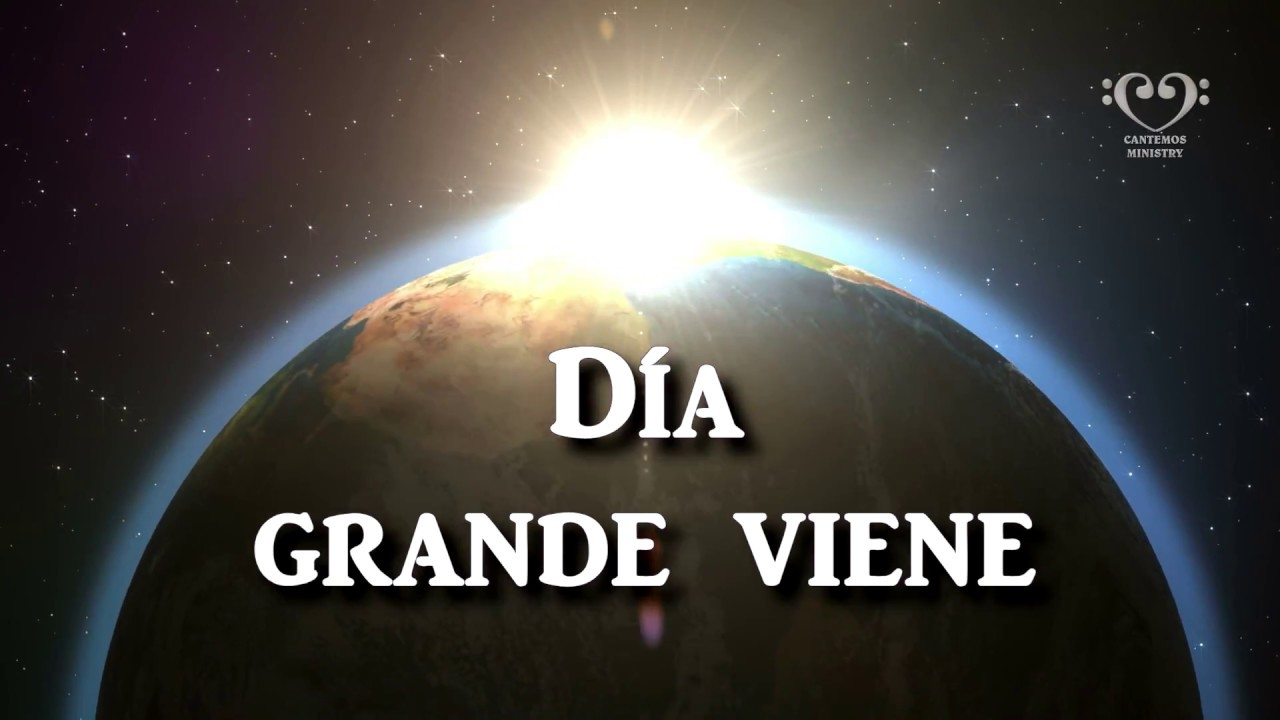 # 312
ORACIÓN FINAL
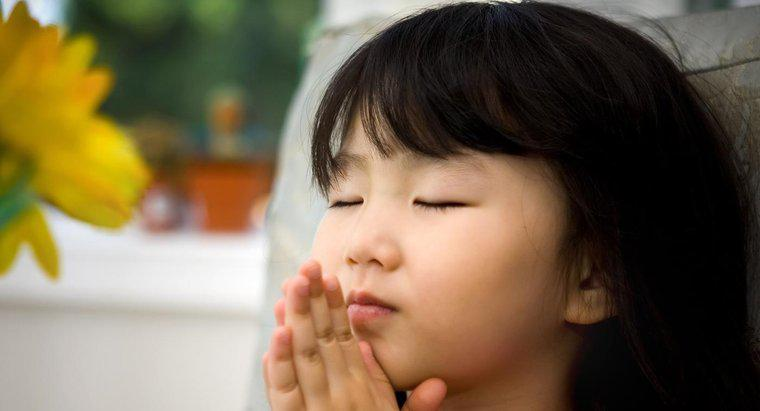 VERSÍCULO PARA MEMORIZAR
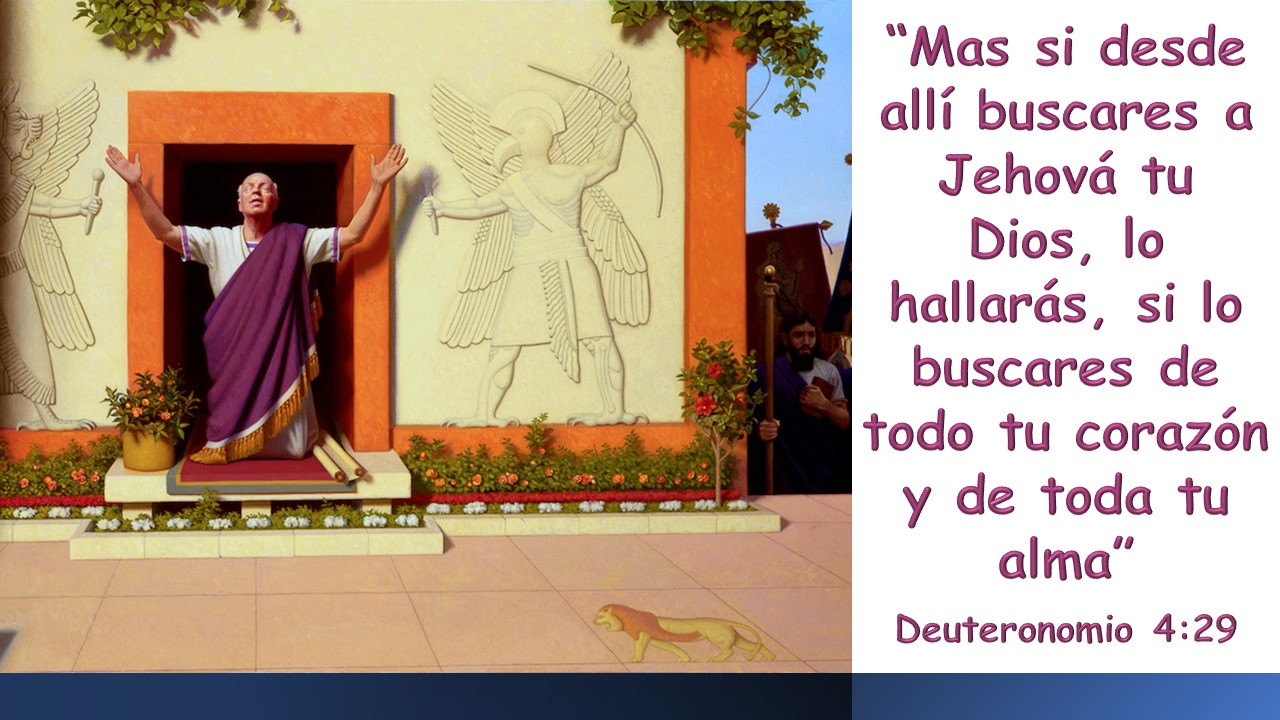 REPASO DE LA LECCIÓN # 9
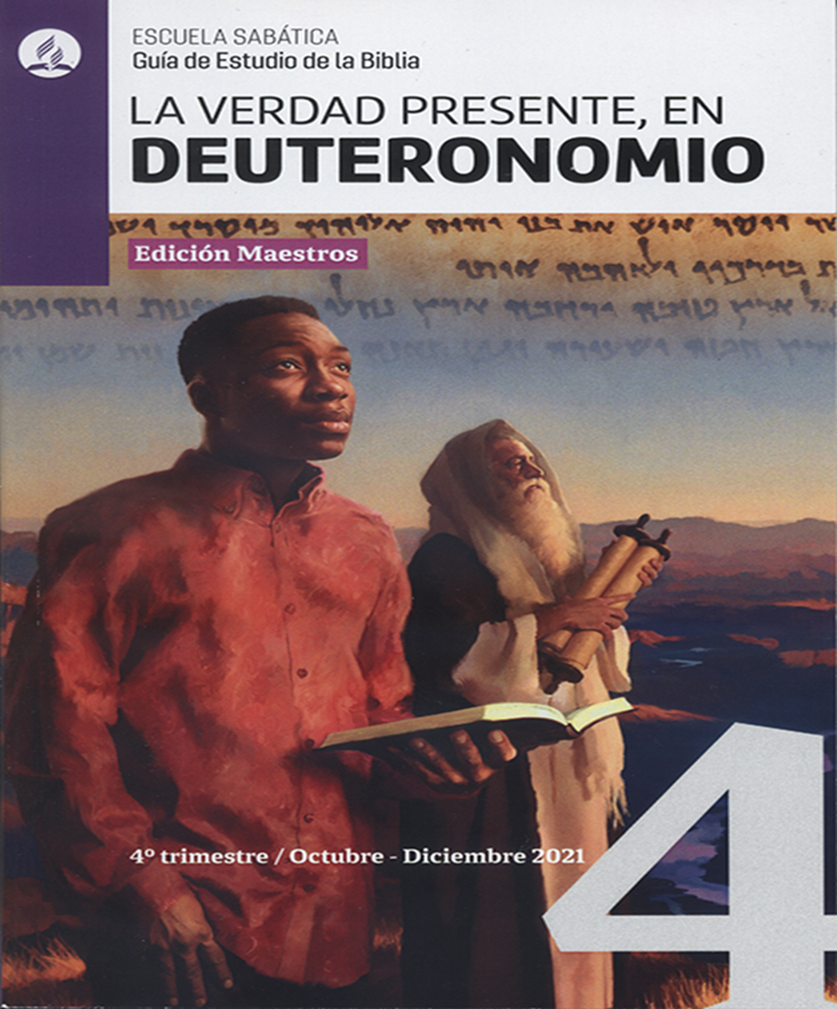 “CUANDO TE CONVIRTIERES CON TODO TU CORAZÓN”
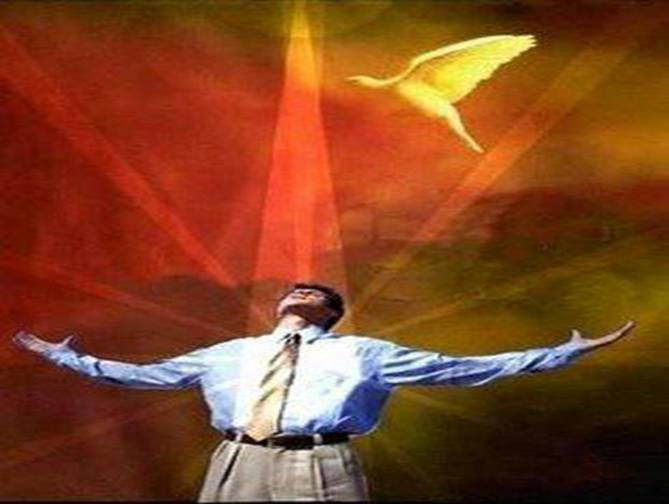 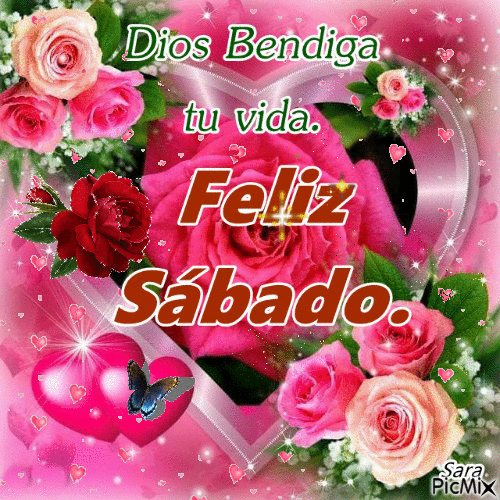